সবাইকে মুজিব শতবর্ষের শুভেচ্ছা
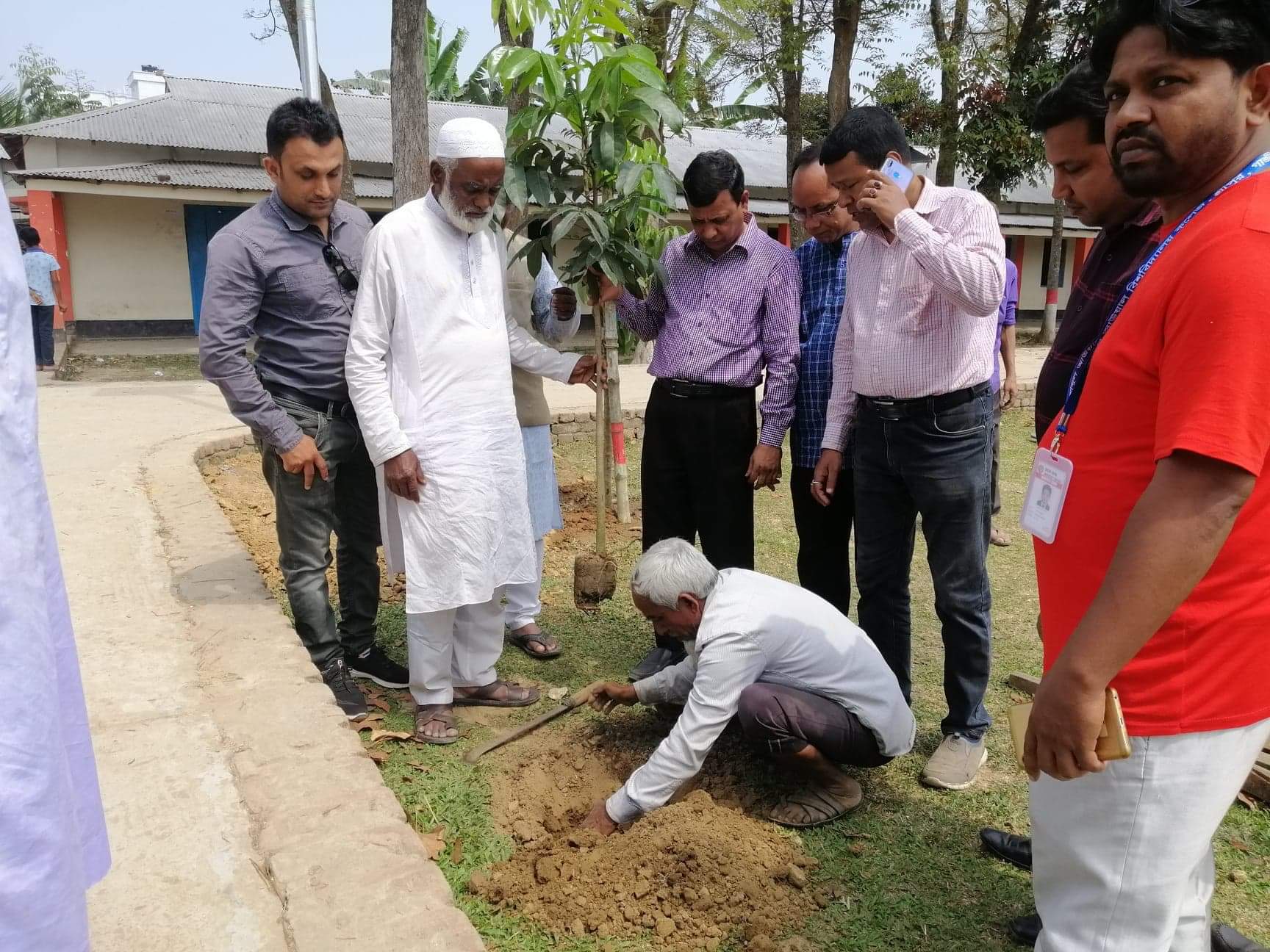 মুজিব শতবর্ষে আব্দুল আউয়াল ডিগ্রী কলেজে বৃক্ষরোপণ কর্মসূচি
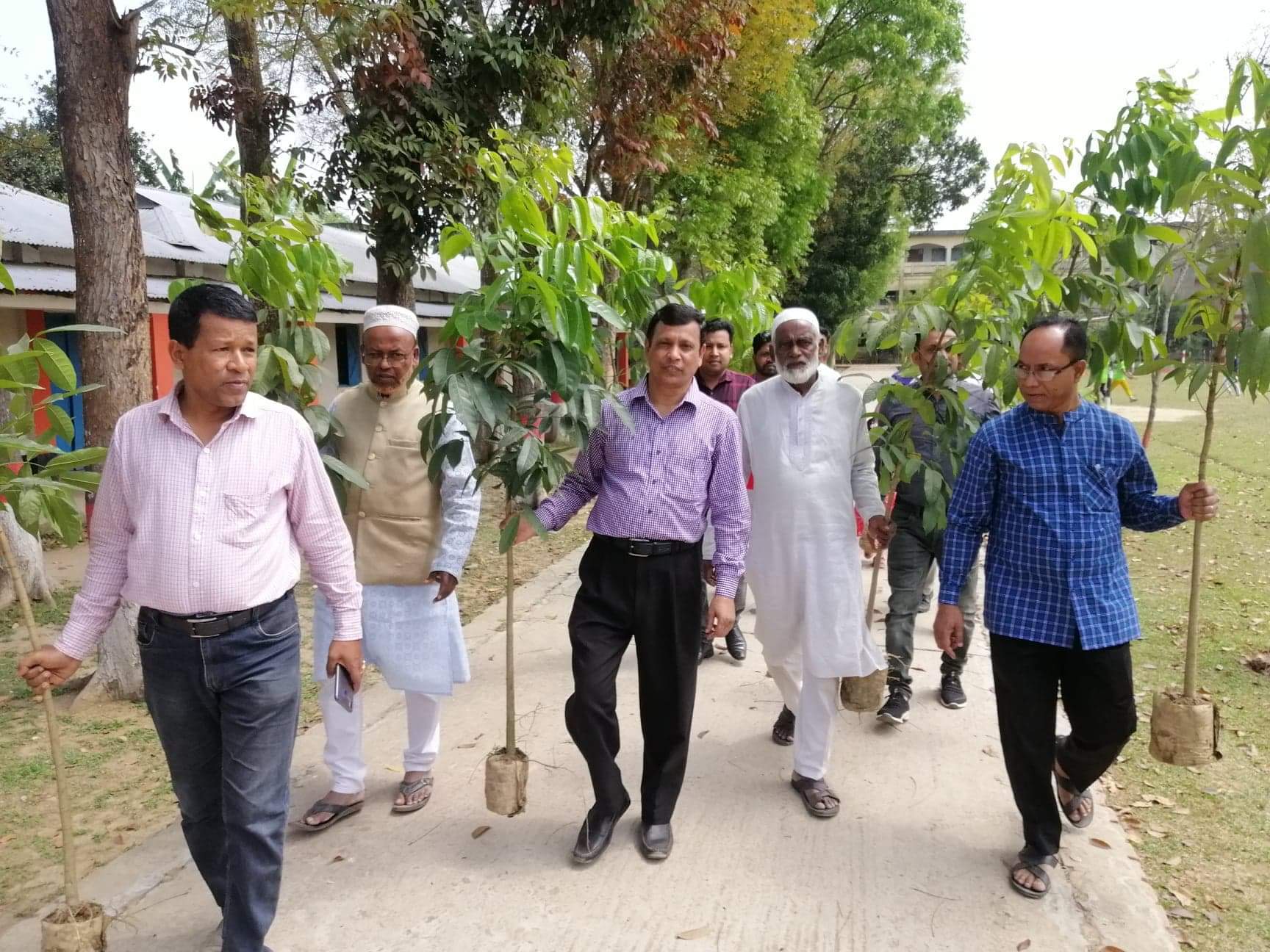 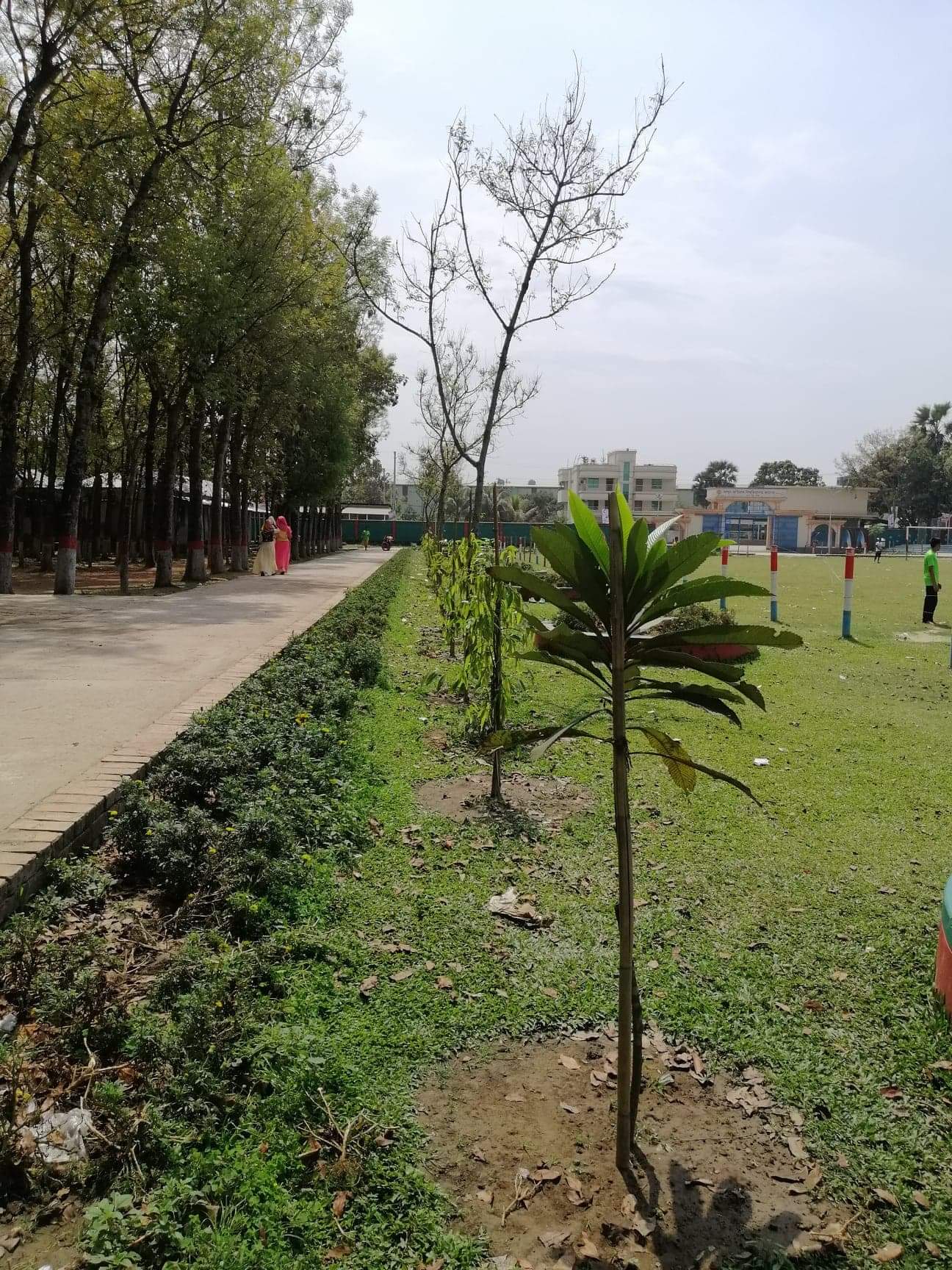 সবাইকে অসংখ্য ধন্যবাদ
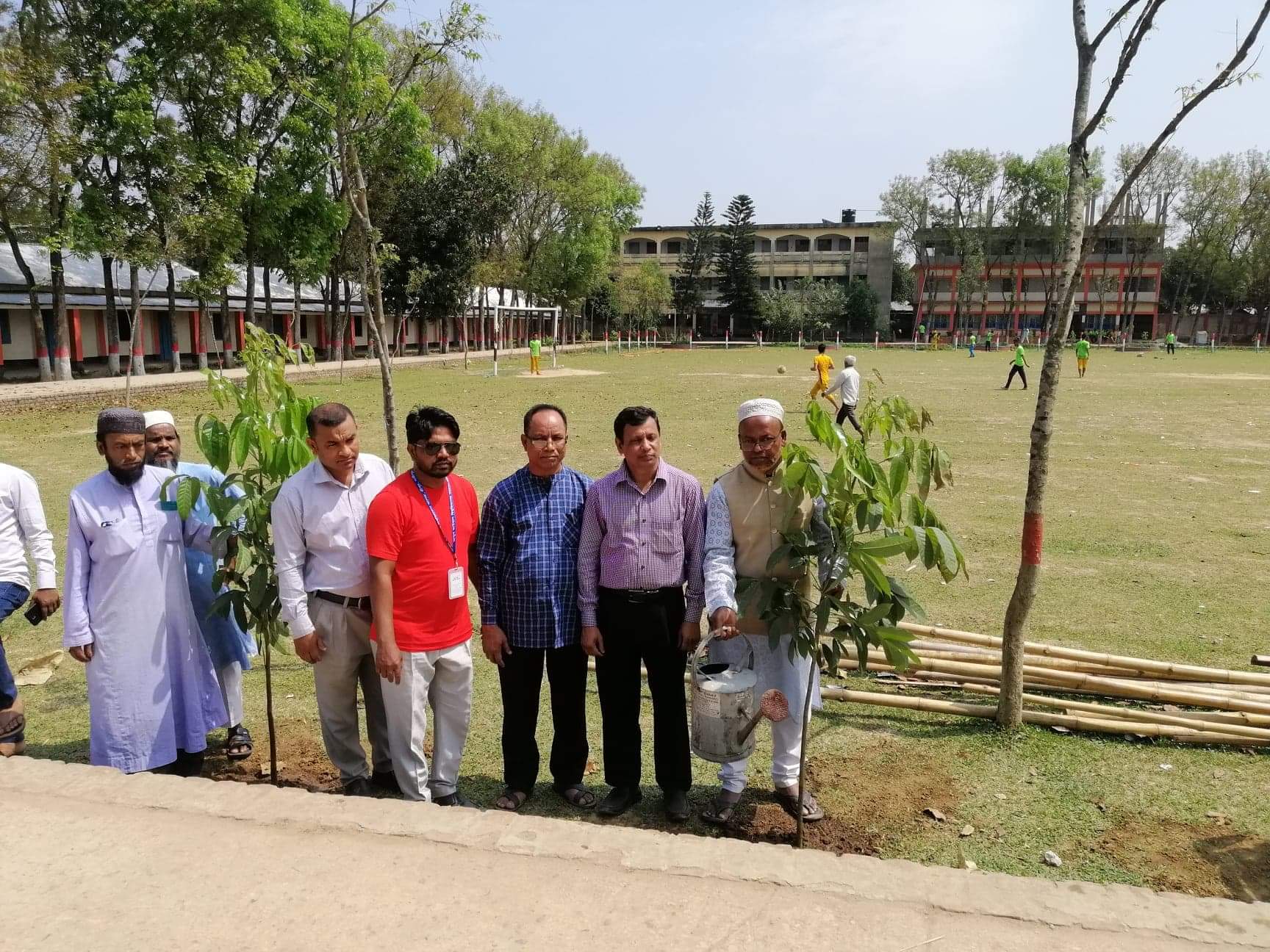